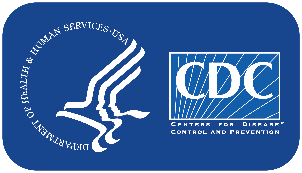 NATIONAL CENTER FOR HEALTH STATISTICS
STRATEGIC PLAN FY 2022–2025
ROADSHOW DECK
Fall 2021
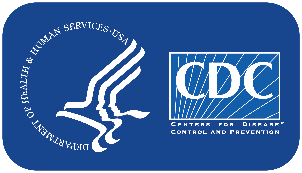 Purpose of NCHS’ Strategic Plan
This year, NCHS launched a strategic planning effort to help the Center maximize impact and provide direction for initiatives and investments. Through the strategic planning process, NCHS sought to achieve the following:
ARTICULATE 
NCHS’ ROLE 
in advancing 
public health
ALIGN ON 
NCHS’ GOALS 
that will advance its 
work and people
IDENTIFY TANGIBLE OPPORTUNITIES 
for NCHS to drive its strategy forward
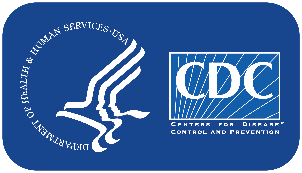 Strategic Planning: Our Road to Development
NCHS’ approach to building the Strategic Plan was driven by its commitment to make an impact across the public health and statistical landscape. Broad engagement with staff, key partners, and NCHS leadership helped to inform the Plan.
DEFINED NCHS’ VISION & MISSION 
March-May
ENGAGED NCHS SMES TO REFINE OPTIONS
  July
CONDUCTED LEADERSHIP RETREAT #2
 Early August
HOLD FEEDBACK SESSIONS WITH NCHS STAFF
 Mid-September
DEVELOP OPERATIONAL PLAN
October Onwards
SHARE STRATEGIC PLAN WITH PARTNERS FOR AWARENESS
November
DRAFTED GOALS AND OBJECTIVES BY NCHS LEADERS
June
ITERATED ON STRATEGIC PLAN LANGUAGE
Early-Mid August
LAUNCHED STAFF & PARTNER ENGAGEMENT*
January-May
FINALIZE STRATEGIC PLAN LANGUAGE
Early October
CONDUCTED LEADERSHIP RETREAT #1
 Late July
*Staff engagement included: Staff surveys, SWOT analysis discussions, NCHS All Hands, employee viewpoint survey feedback, case study listening sessions, Director’s Updates and Message from the Director calls for input, and the NCHSStrategicPlanning mailbox
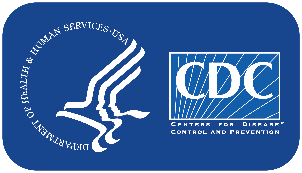 The Strategic Cascade
The Strategic Plan consist of a Vision, Mission, Goals, Objectives and Strategies. The Tactics, Activities, and KPIs contribute to the larger Operational Plan for implementation across NCHS.
Defines the optimal desired future state
Defines the purpose of the organization
THE STRATEGIC PLAN
Reflects the broad, long-term, accomplishment NCHS aspires to achieve
Represents a step toward accomplishing goals; aligns NCHS efforts within the goal
Direct NCHS’ approach to achieve the objective
A bucketed set of activities or milestones to move towards accomplishing the specified strategy
A specific sequence of steps to be taken to accomplish the tactic
OP PLAN
Vision
Vision
Mission
Mission
Quantifiable metrics to define and measure progress
Goal
Goal
Objective
Objective
Strategy
Strategy
Tactic
Tactic
Activity
Activity
KPI
KPI
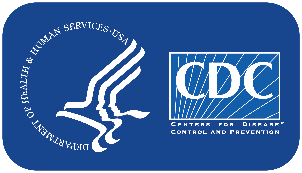 Overview of NCHS’ Strategy
NCHS’ mission articulates why the Center exists as an organization and the goals act as guideposts for what NCHS aims to focus on. Each goal has objectives and a set of strategies that will drive the Plan forward.
NCHS collects, analyzes, and disseminates timely, relevant, and accurate health data and statistics. Our products and services inform the public, and guide program and policy decisions to improve our nation’s health.
To be a world-class innovator and provider of health data and statistics.
GOAL 2
GOAL 1
Accelerate NCHS’ health 
data capabilities
Expand NCHS' relevance 
and external engagement
Accuracy | Integrity | Objectivity | Quality | Trust
GOAL 3
Build on NCHS’ workforce 
and operational excellence
VISION
MISSION
CORE VALUES
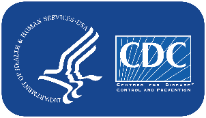 Goal 1: Objectives and Strategies
Goal 1: Expand NCHS' relevance and external engagement
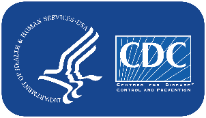 Goal 2: Objectives and Strategies
Goal 2: Accelerate NCHS’ health data capabilities
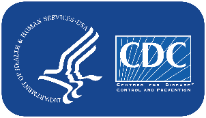 Goal 3: Objectives and Strategies
Goal 3: Build on NCHS’ workforce and operational excellence
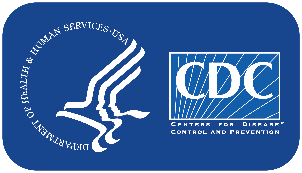 Developing the Operational Plan
The Operational Plan includes identified tactics and activities to accomplish the specified strategies, along with KPIs to define and measure progress against a baseline and target.
Directs NCHS’ approach to achieve the objective                                 (e.g., 1.1.2: Increase user base of NCHS products and services)
Strategy
Strategy
Strategy
A bucketed set of activities or milestones to move towards accomplishing the specified strategy                                               (e.g., Identify potential users and collect information to better understand their needs)
Tactic
Tactic
Tactic
A specific sequence of steps to be taken to accomplish the tactic (e.g., Develop interview guide and/or survey evaluation to capture current state needs)
Activity
Activity
Activity
OPERATIONAL PLAN
KPI
Quantifiable metrics to define and measure progress               (e.g., Increased (and more diverse) user base of NCHS products and services (#/% stakeholders reporting using NCHS data for any purpose, by stakeholder group))
KPI
KPI
KPI
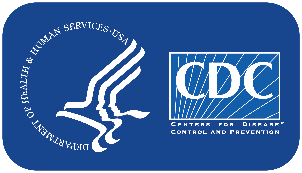 NCHS collects, analyzes, and disseminates timely, relevant, and accurate health data and statistics. Our products and services inform the public, and guide program and policy decisions to improve our nation’s health.
To be a world-class innovator and provider of health data and statistics.
NCHS is excited to build upon its strong foundation and drive action through the Strategic Plan
VISION
MISSION
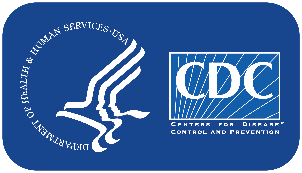